Name____________________________
HL Proof
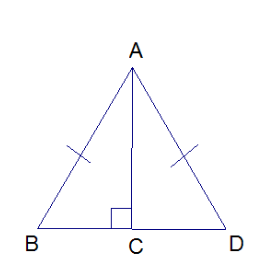 R
S
given
AC |  BD
Def of |
<ACB and <ACD are right <s
Right triangles have 
right angles
H
given
L
Reflexive Property
HL
CPCTC
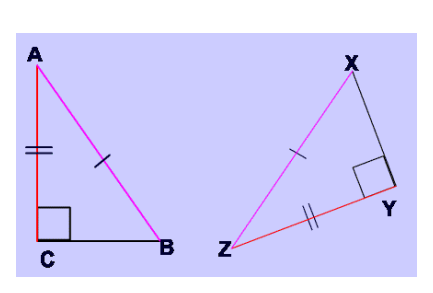 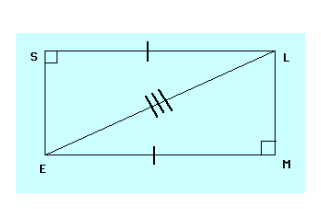 NOT HL – CAREFUL!
A
Given: AB | BD and CD | DB. AC bisects BD
Prove:
E
D
B
C